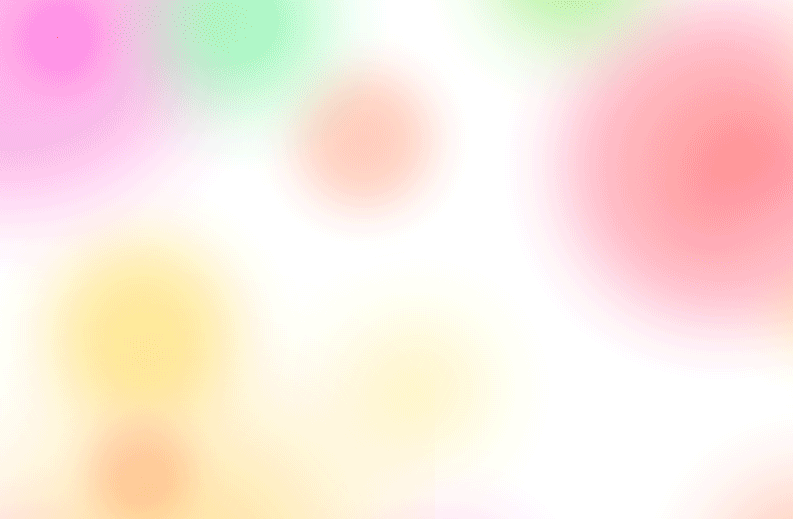 Rainbow Home Church
注目耶稣之242
生儿育女
彩虹之家
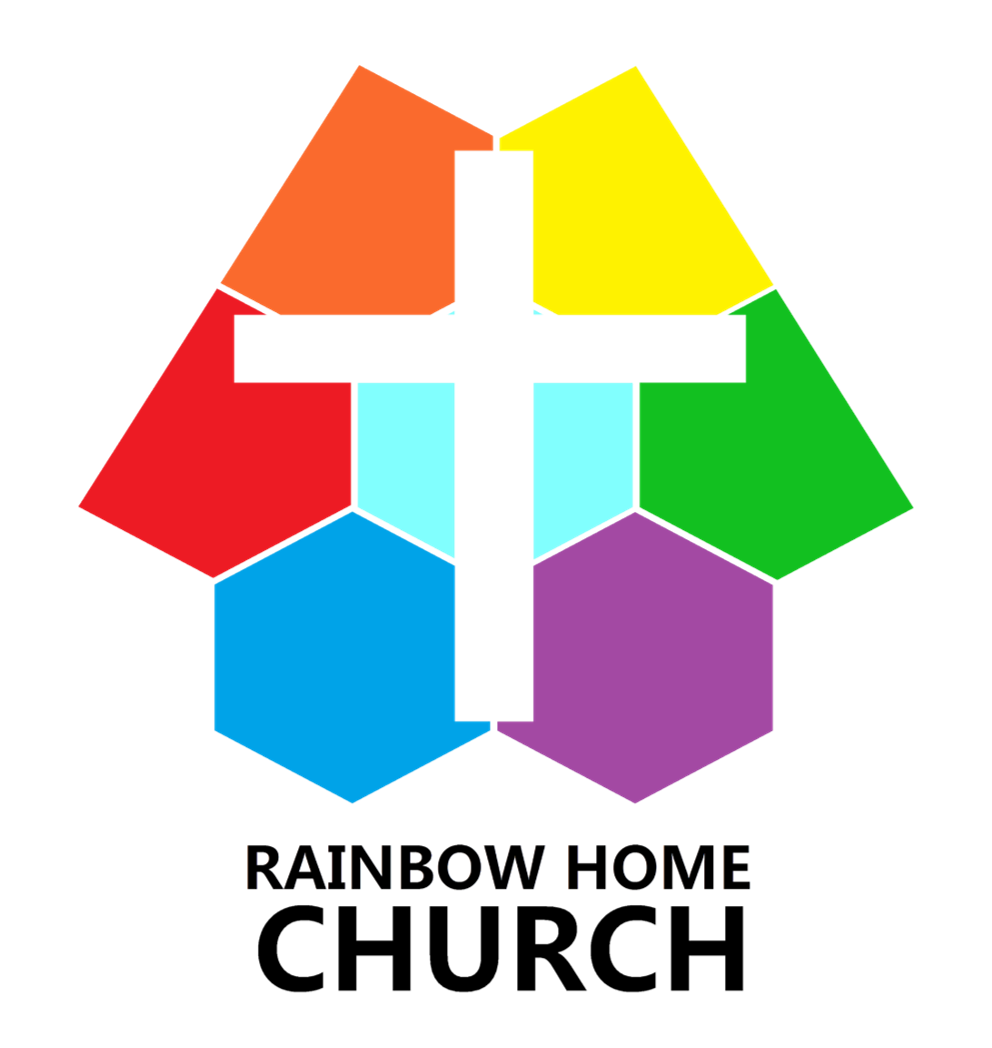 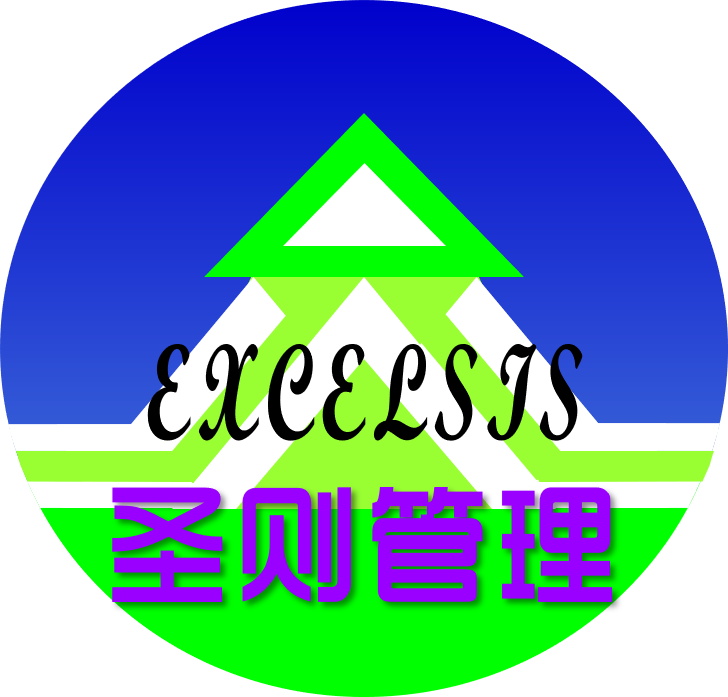 生儿育女
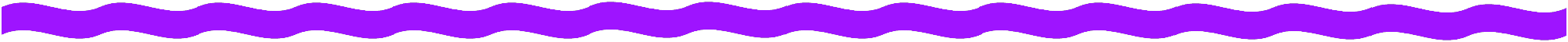 致歉=蒙福
掩饰=拒福
刚硬=咒诅
温故知新
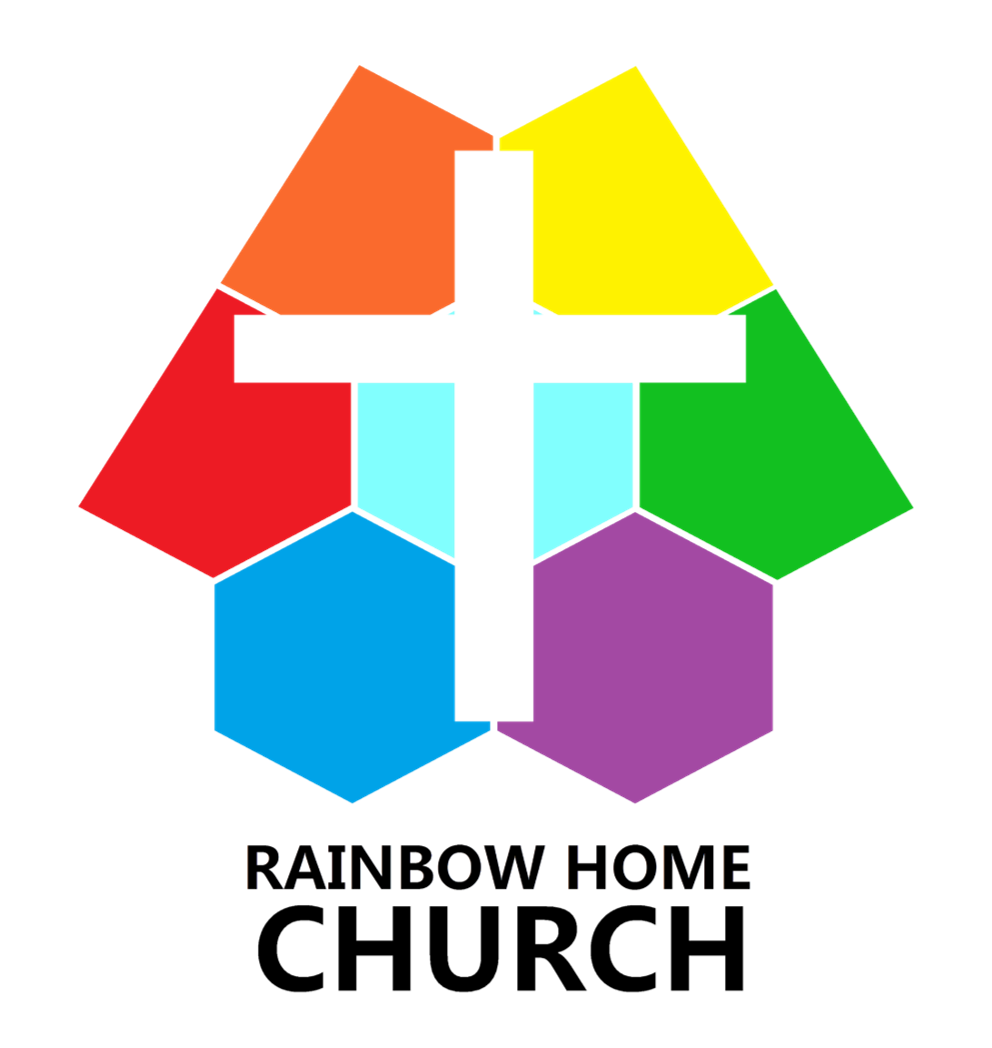 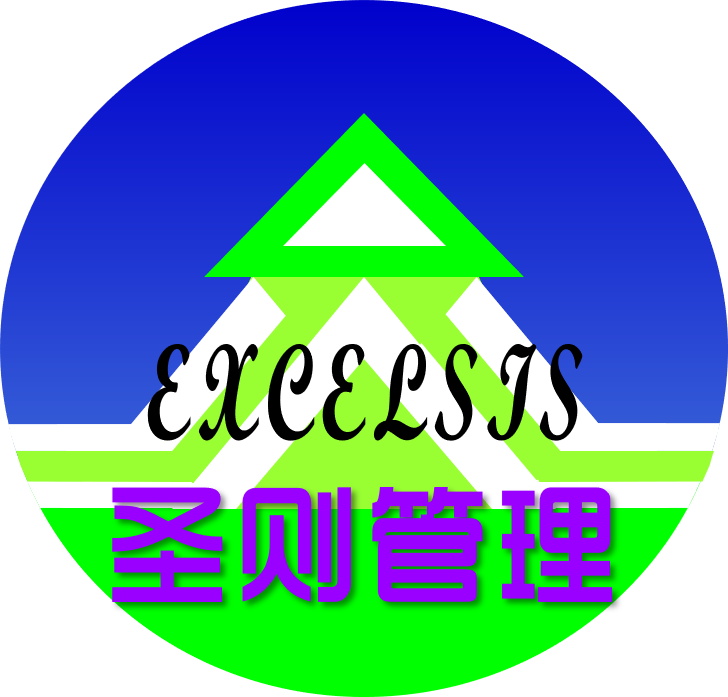 生儿育女
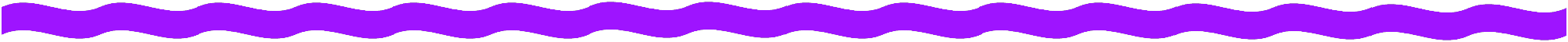 =
复制自己
生儿育女
≠独善其身
有的放矢
≠工匠精神
≠兼善天下
≠大发热心
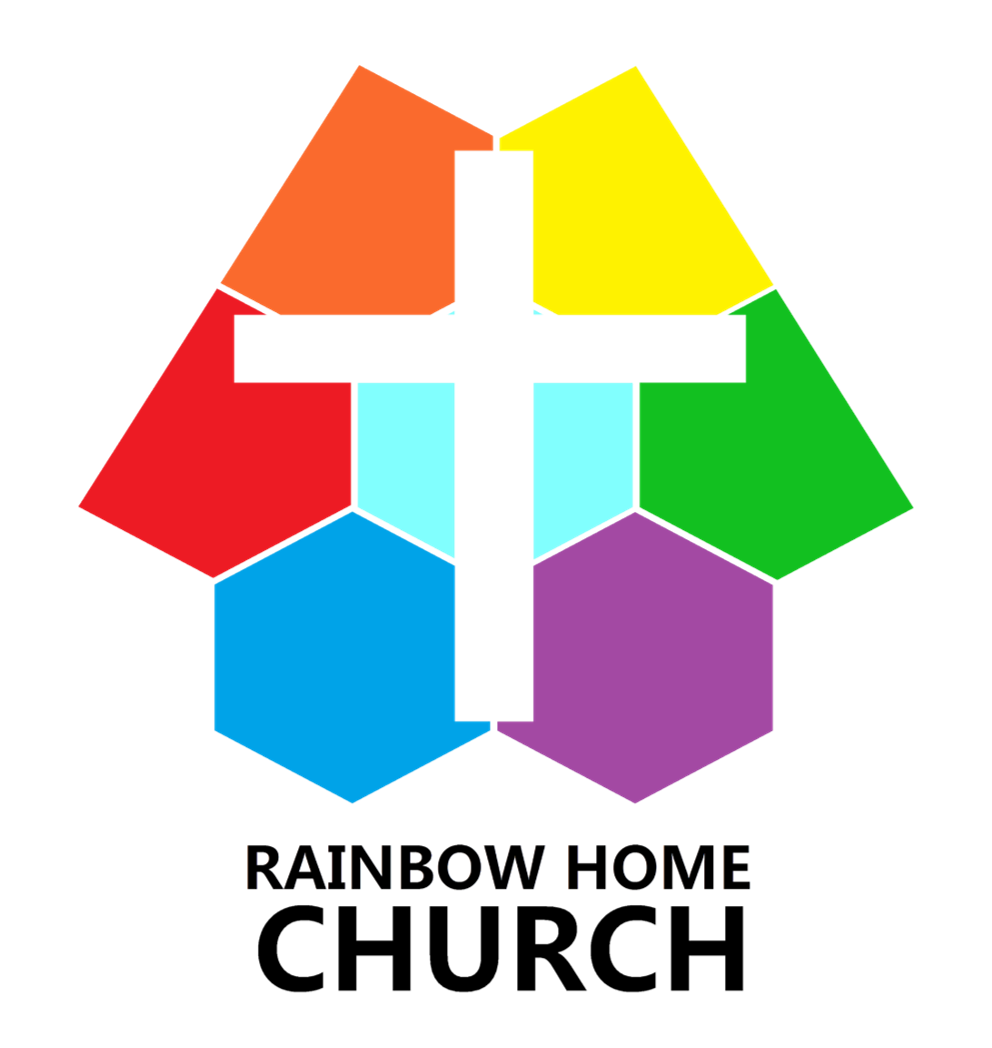 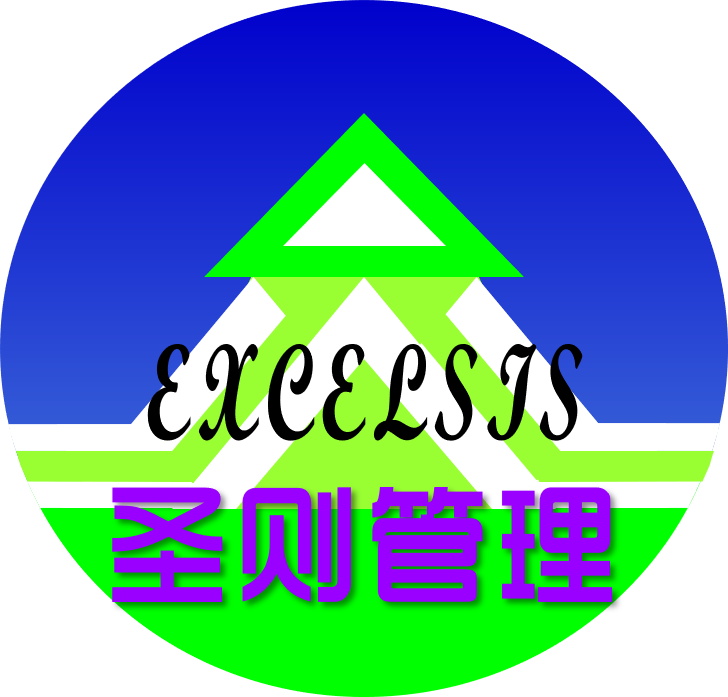 生儿育女
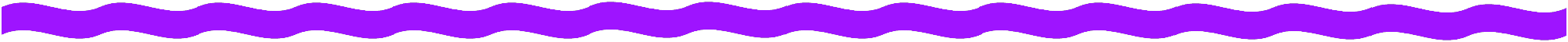 兴奋无比
   日理万机
      焦头烂额
         狼烟四起
生育危机
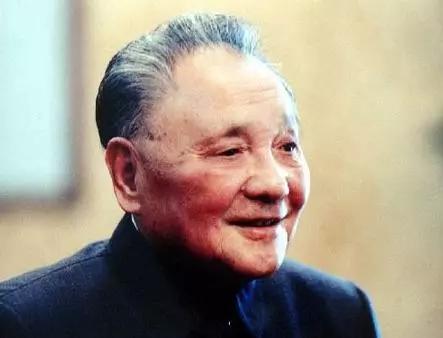 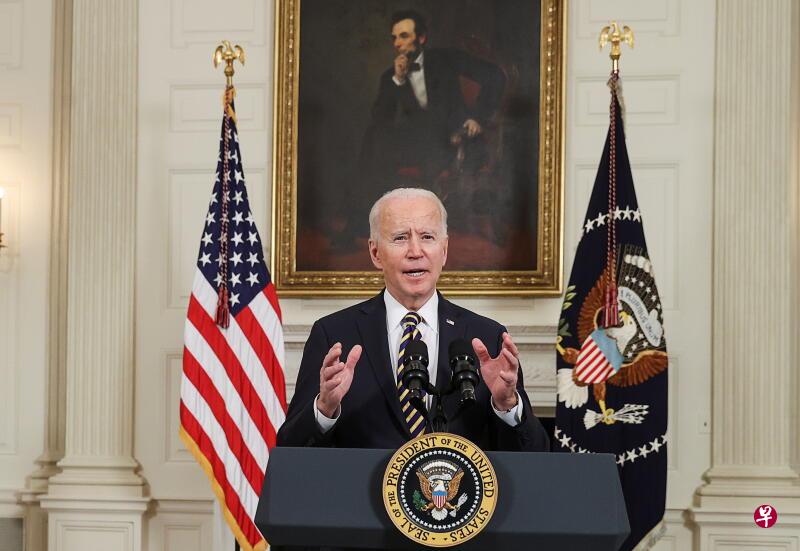 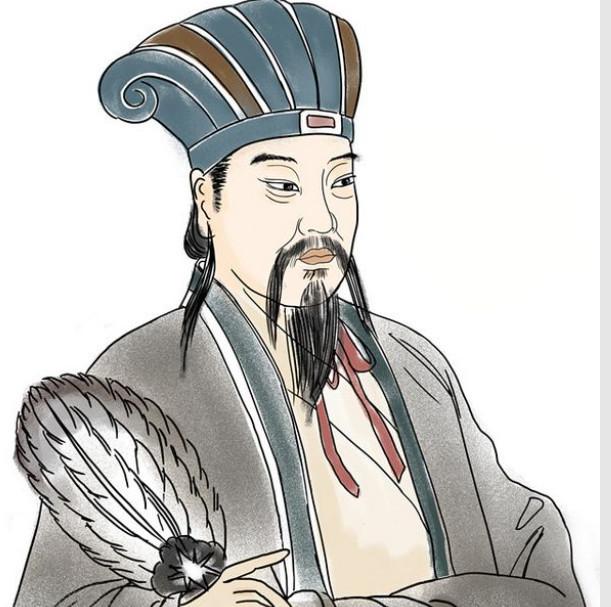 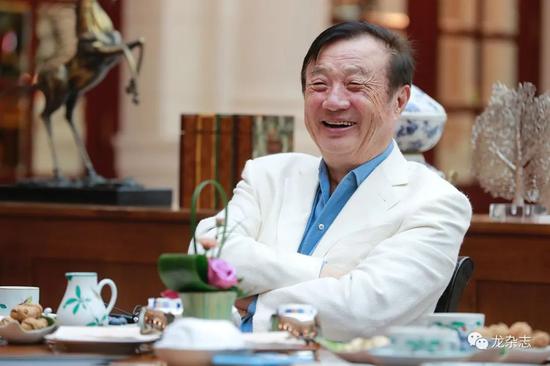 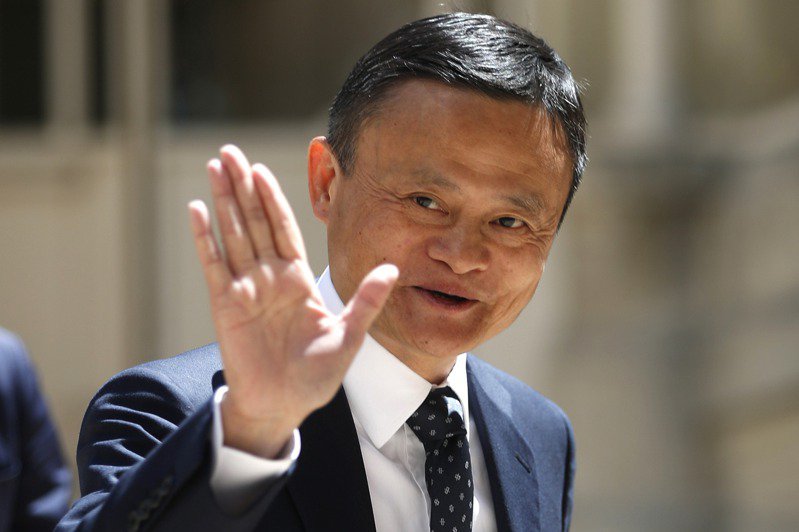 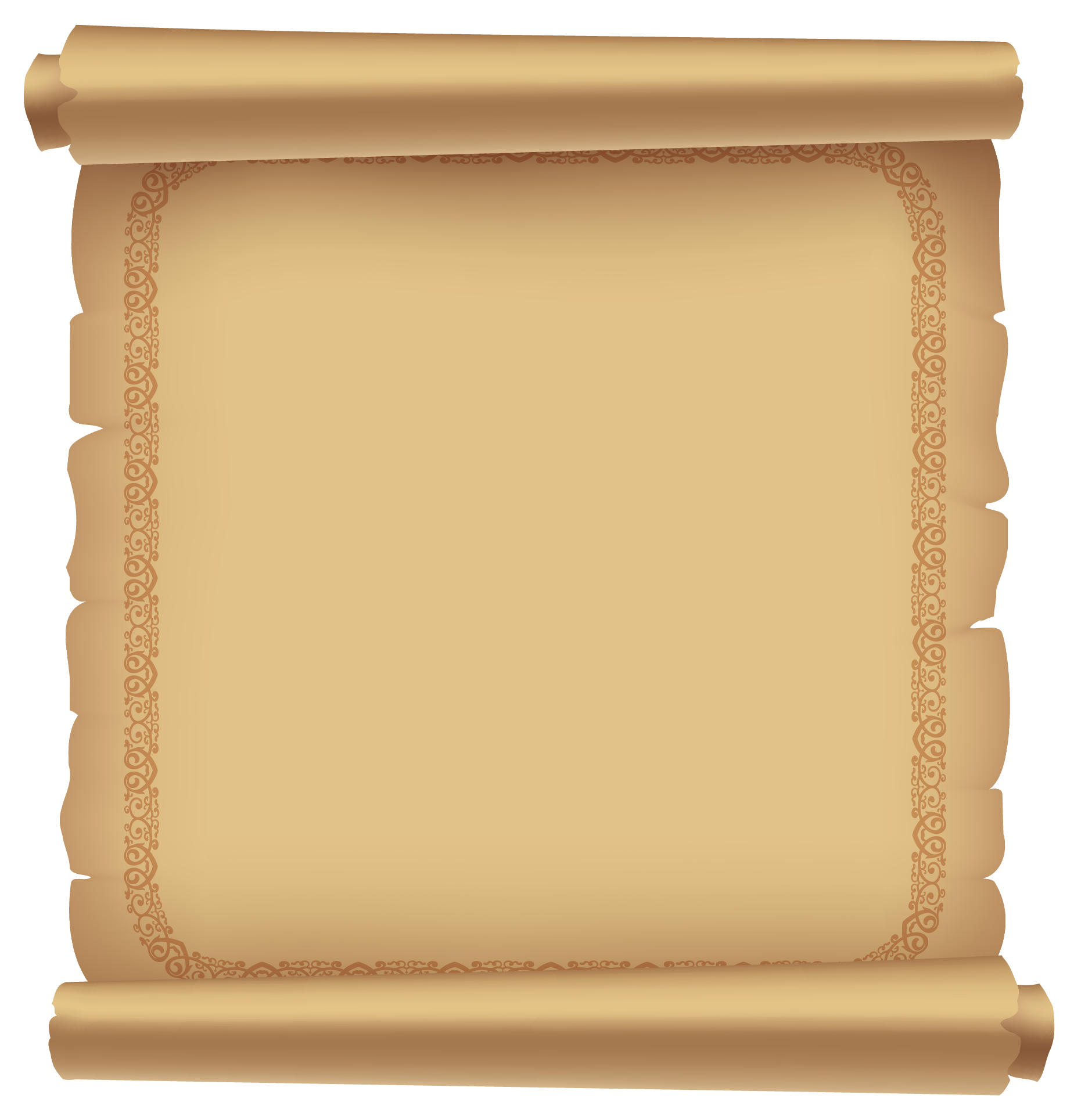 诵读经文
创 1:28 神就赐福给他们，又对他们说：「要生养众多，遍满地面，…
林前 4:15 …因我在基督耶稣里用福音生了你们。
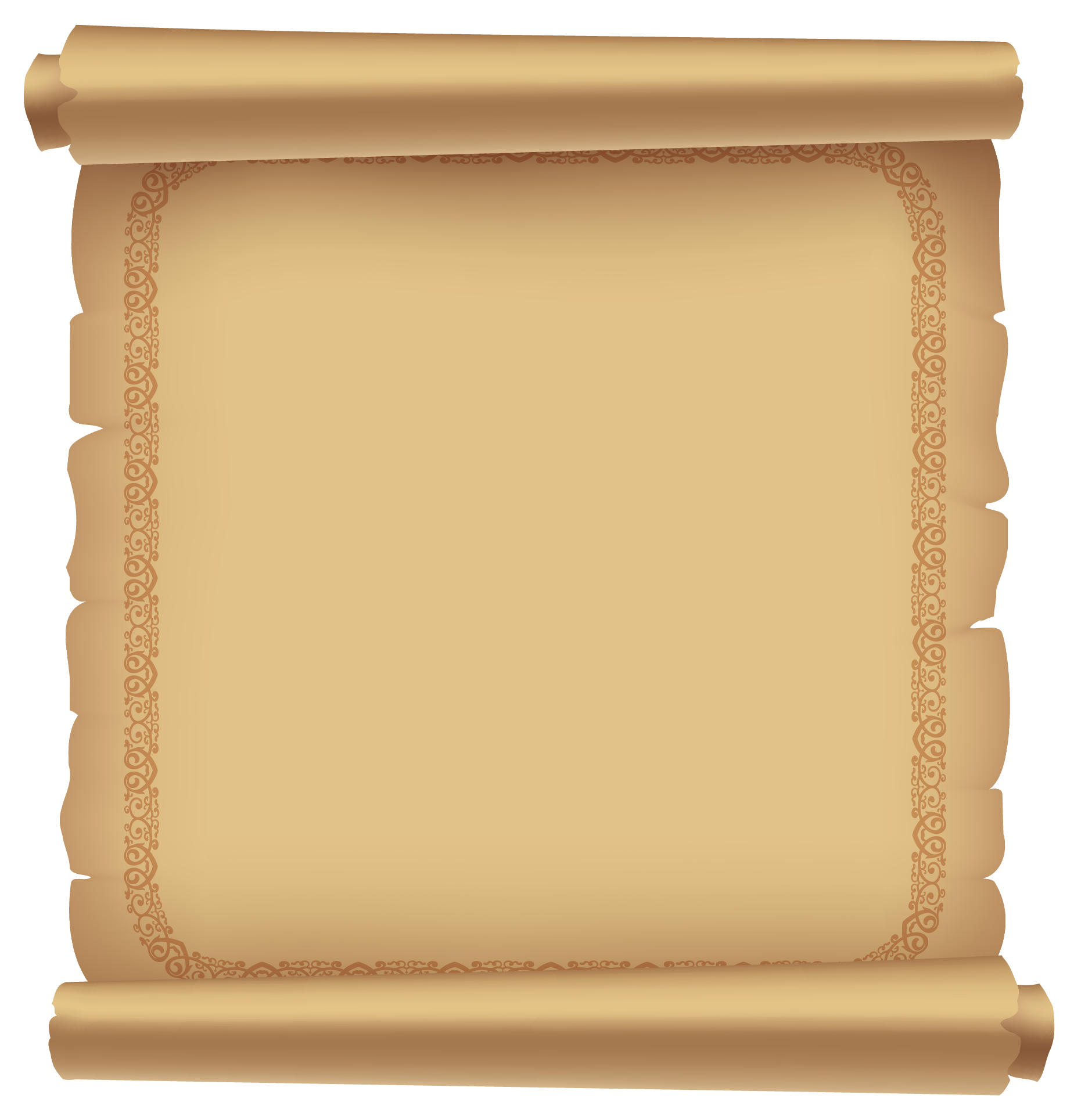 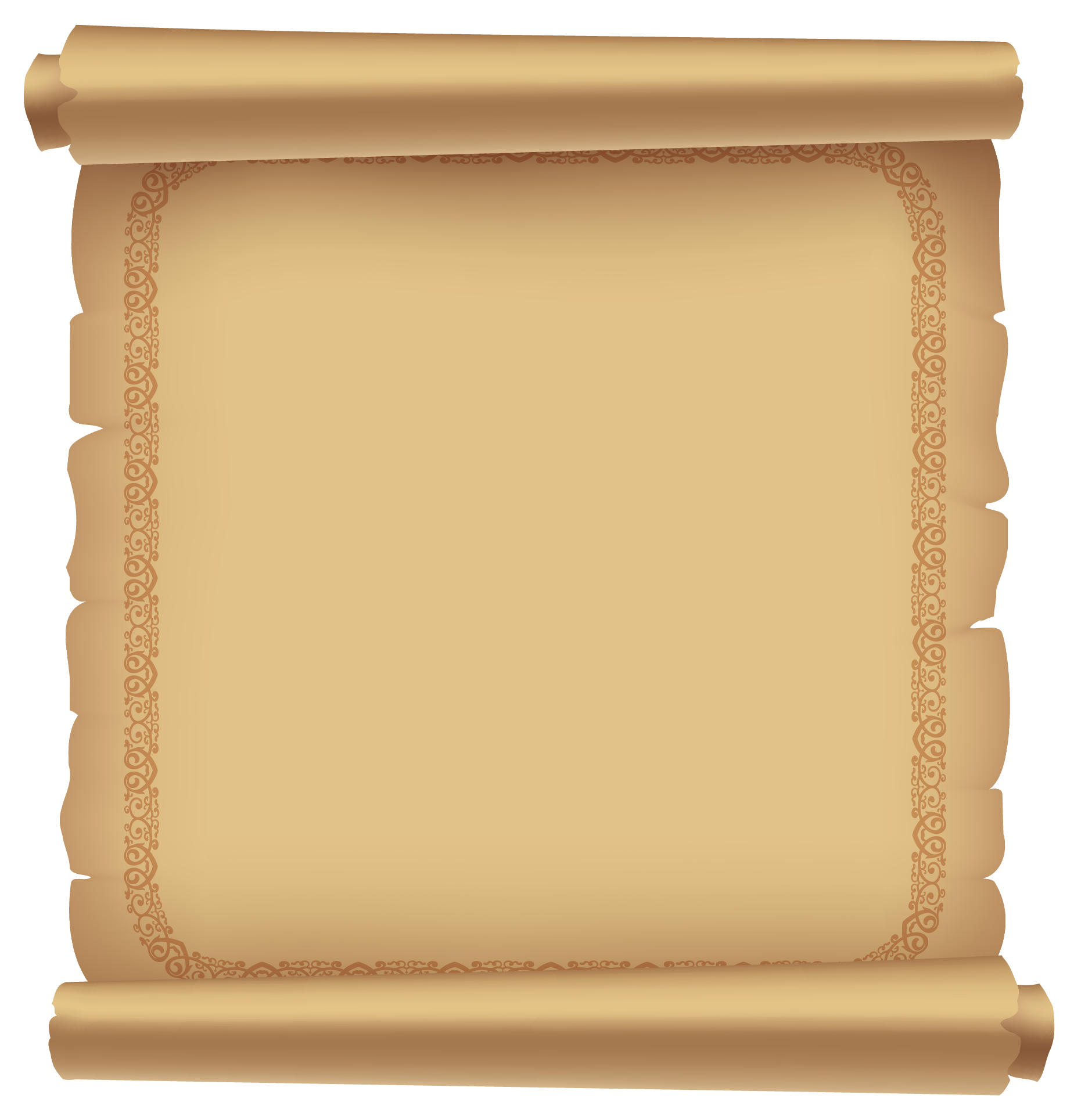 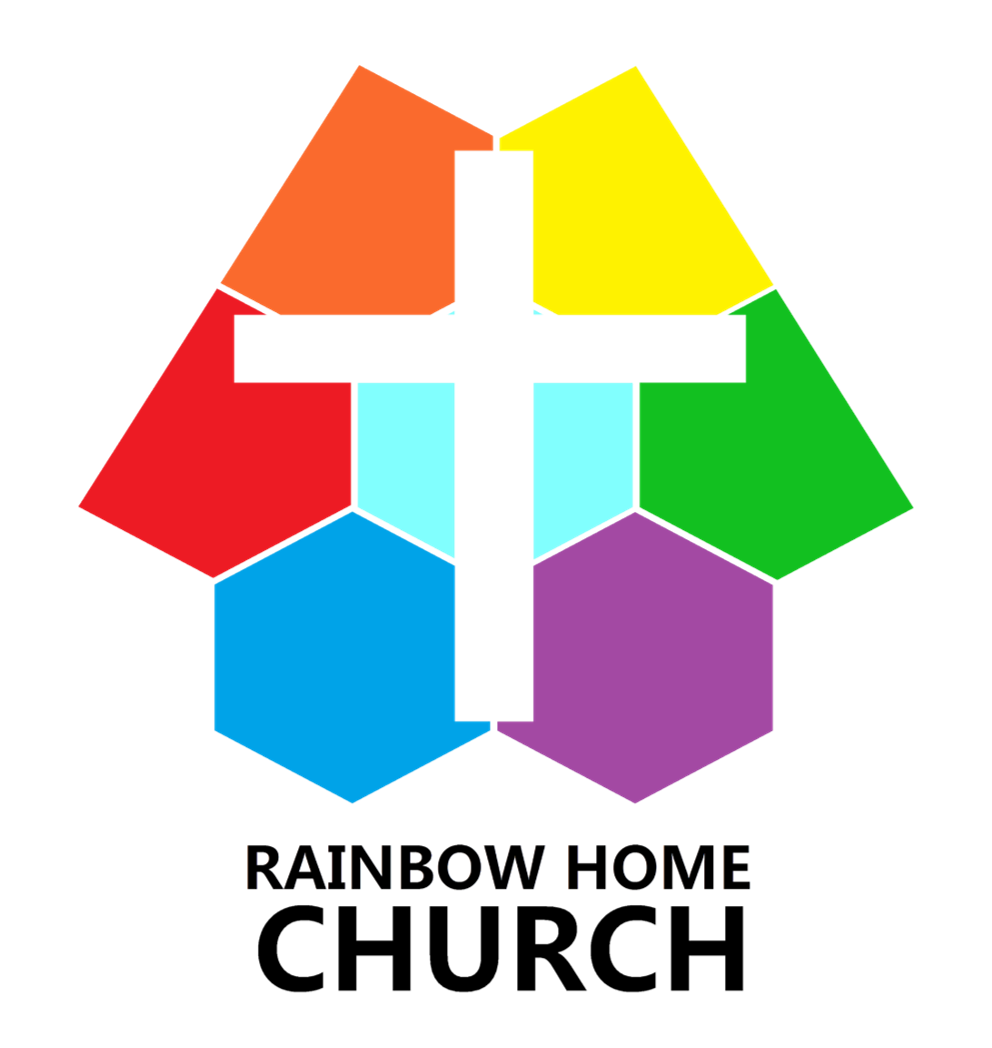 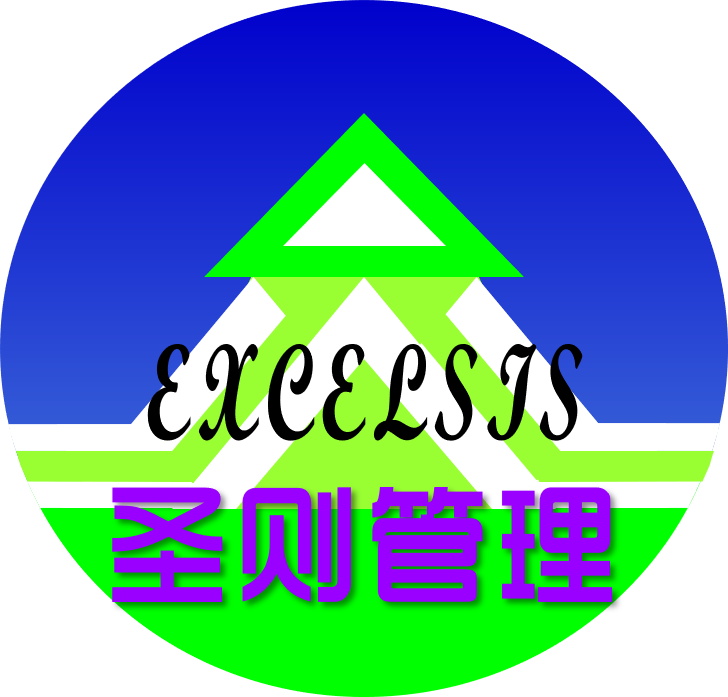 生儿育女
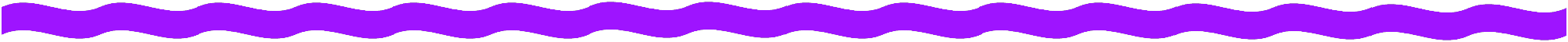 属灵生养
   肉身繁衍
      皆为本能
         弃之逆天
R=n×r
真相当知
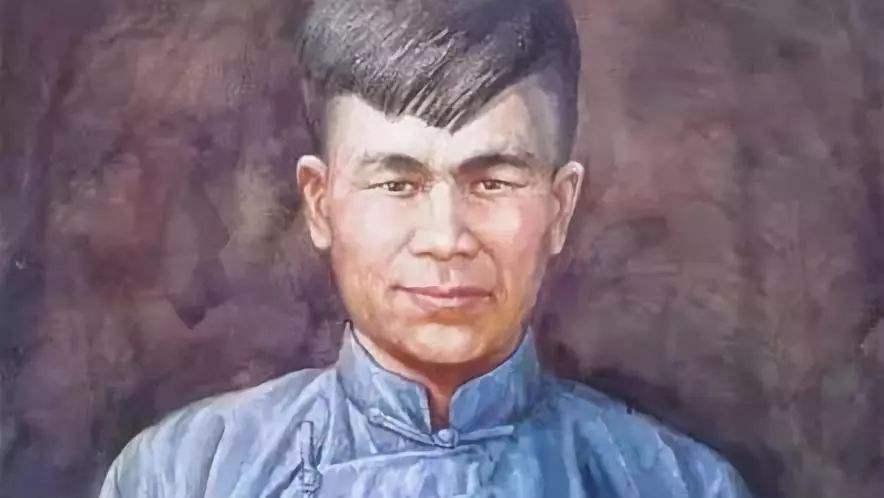 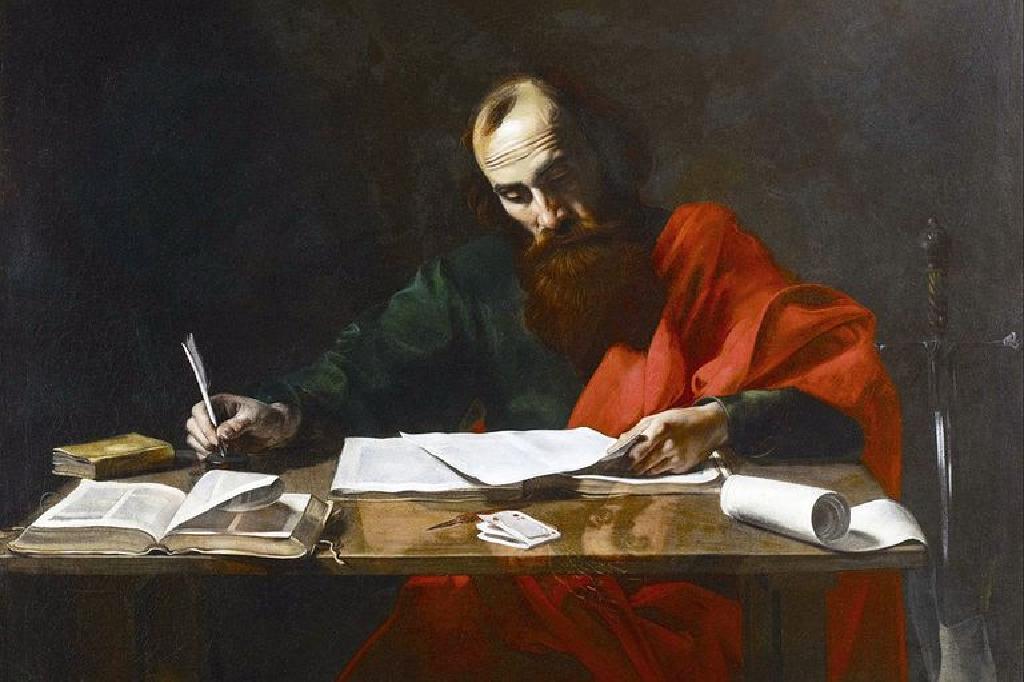 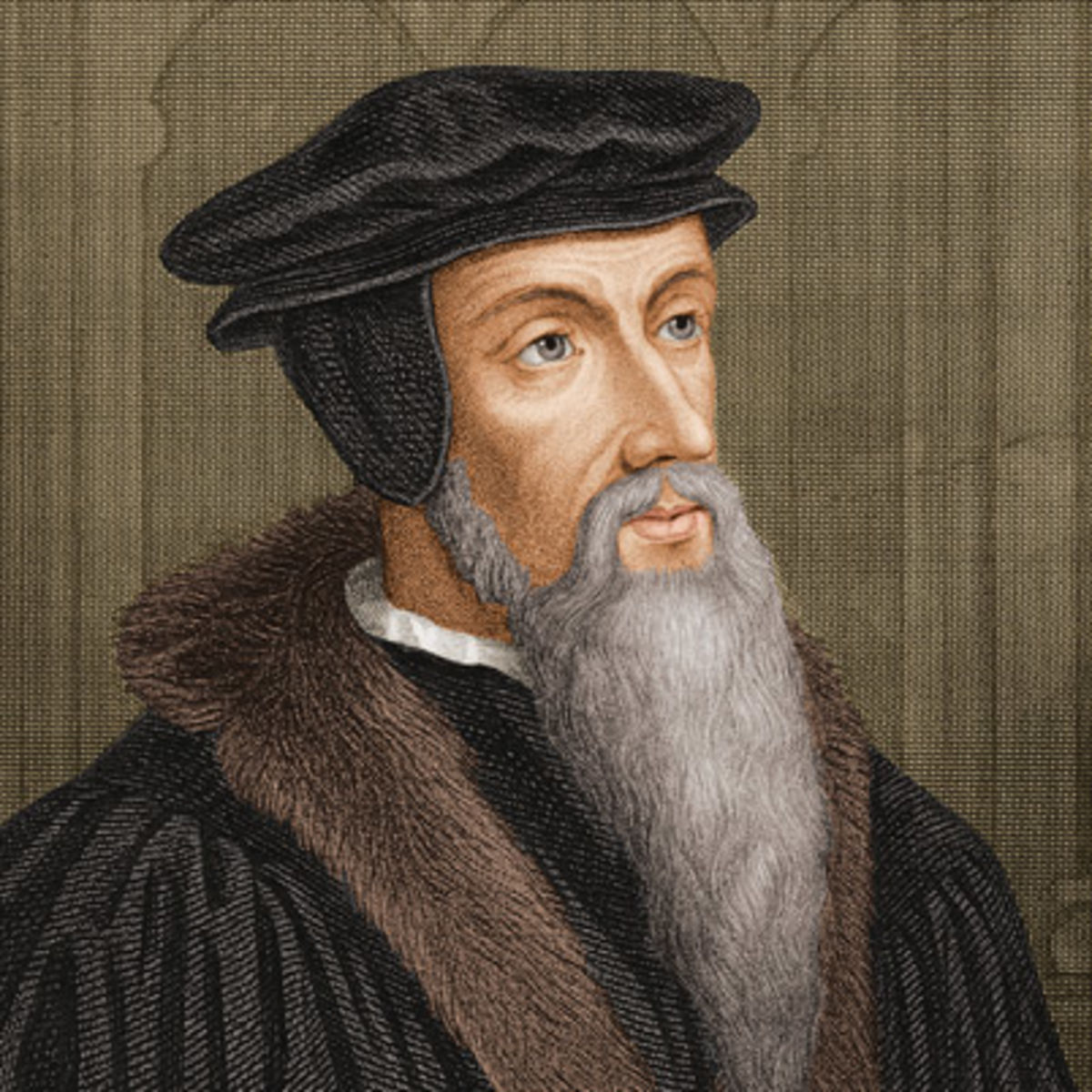 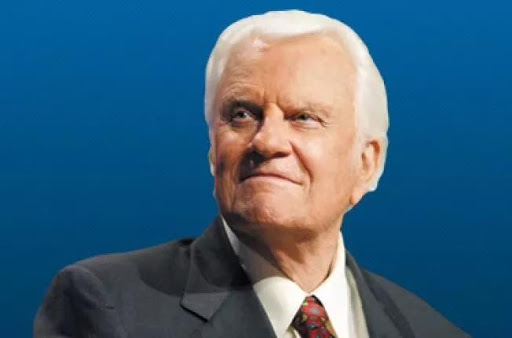 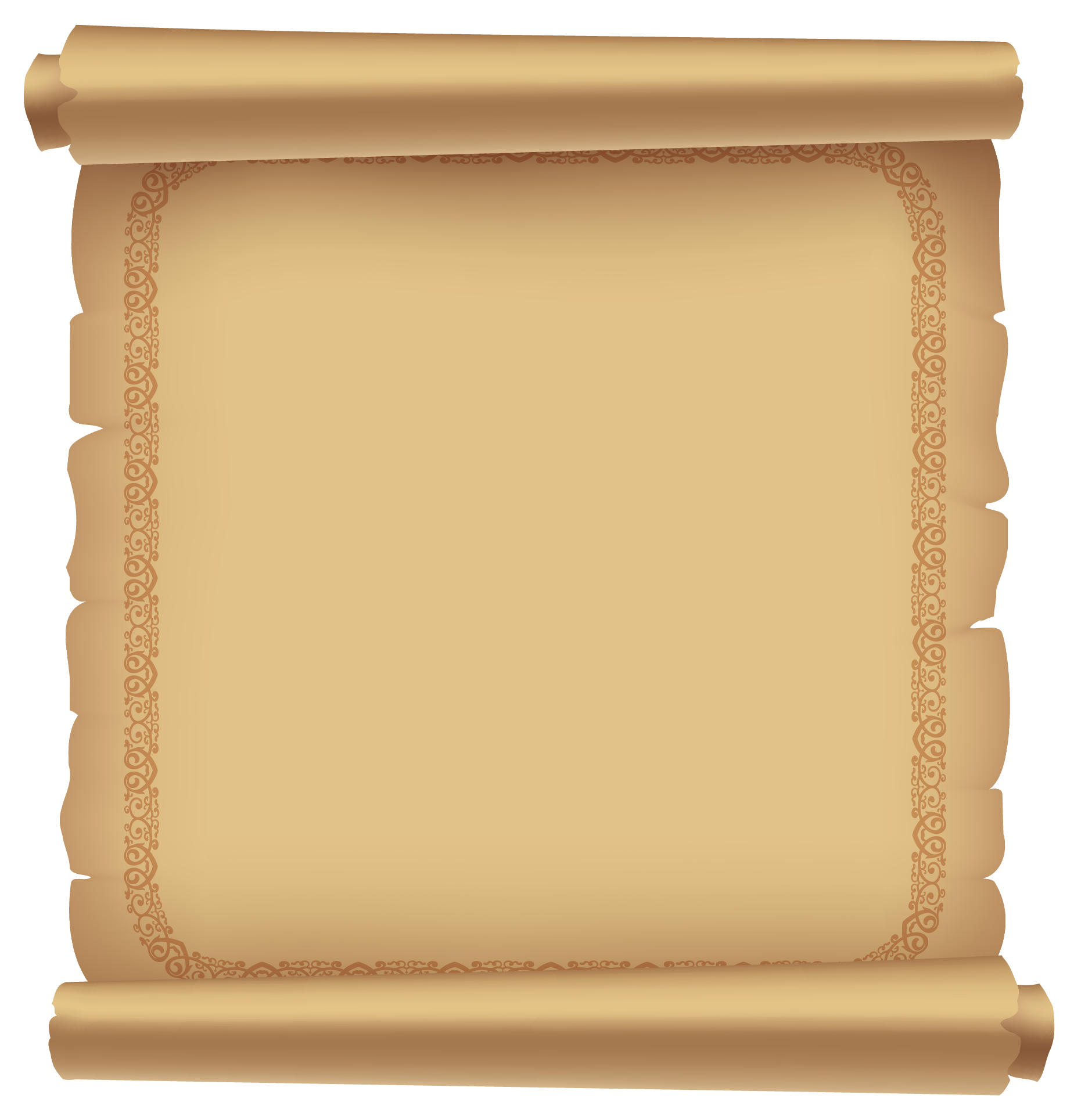 诵读经文
提后 2:2 你在许多见证人面前听见我所教训的，也要交托那忠心能教导别人的人。
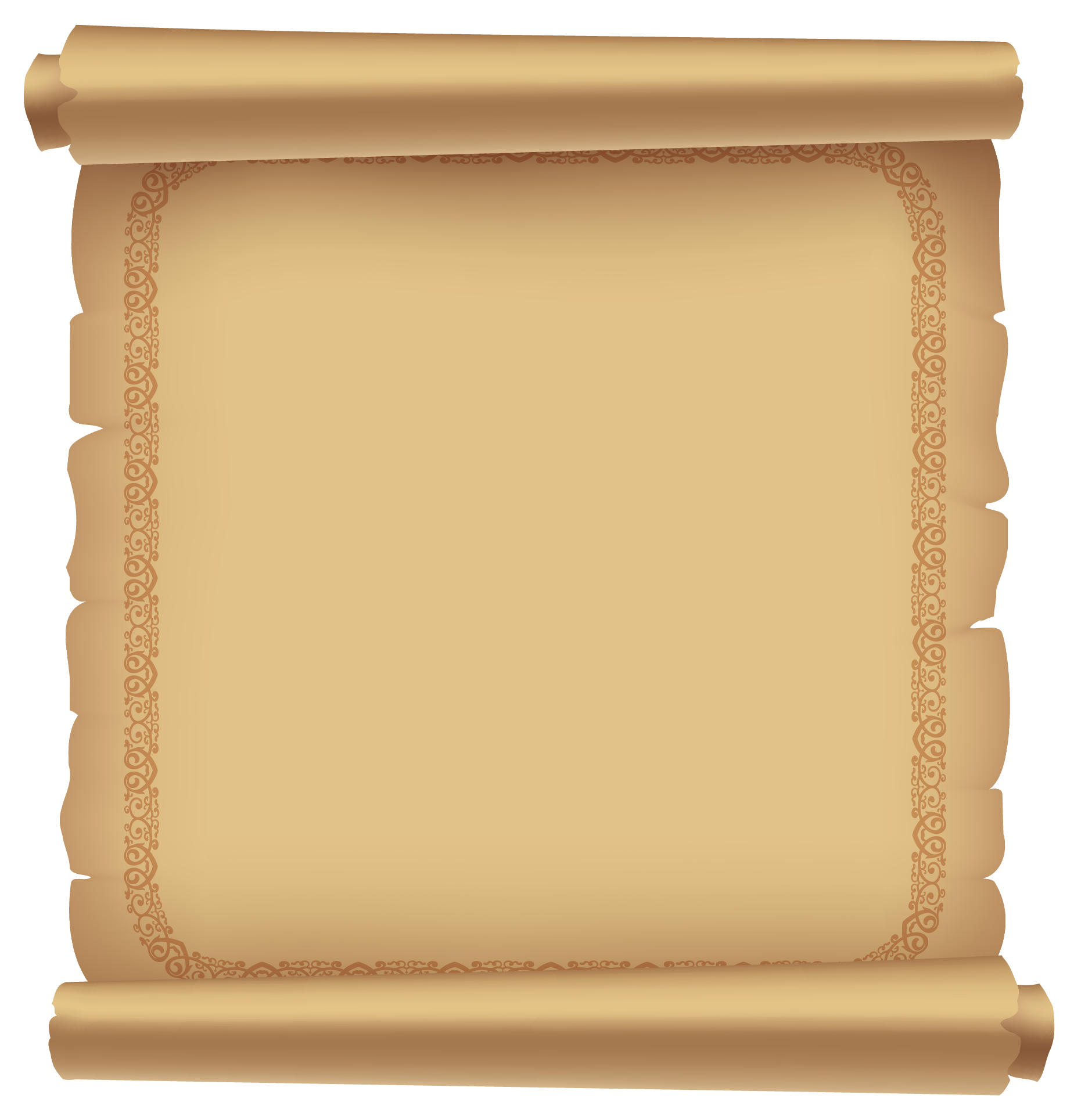 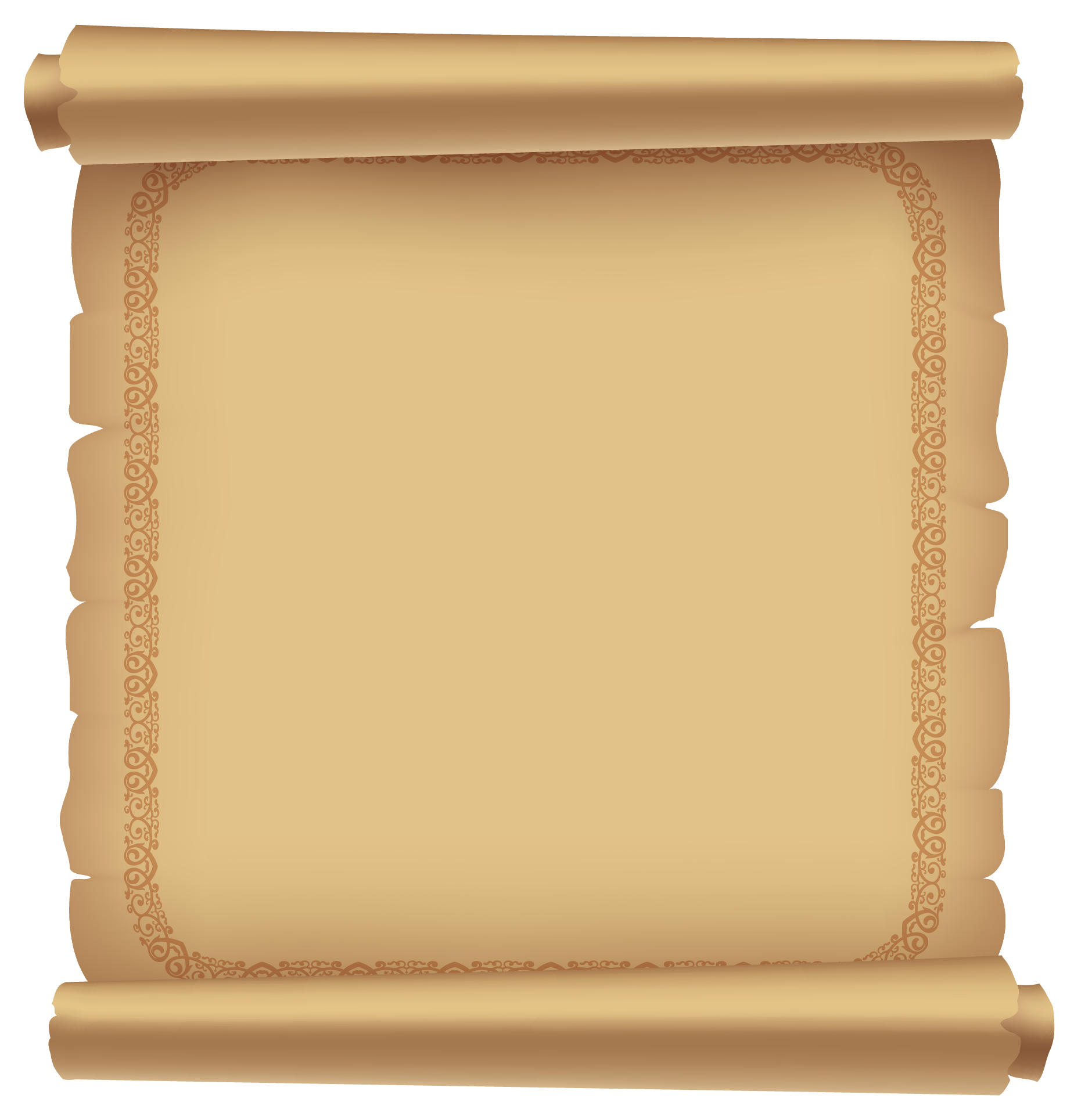 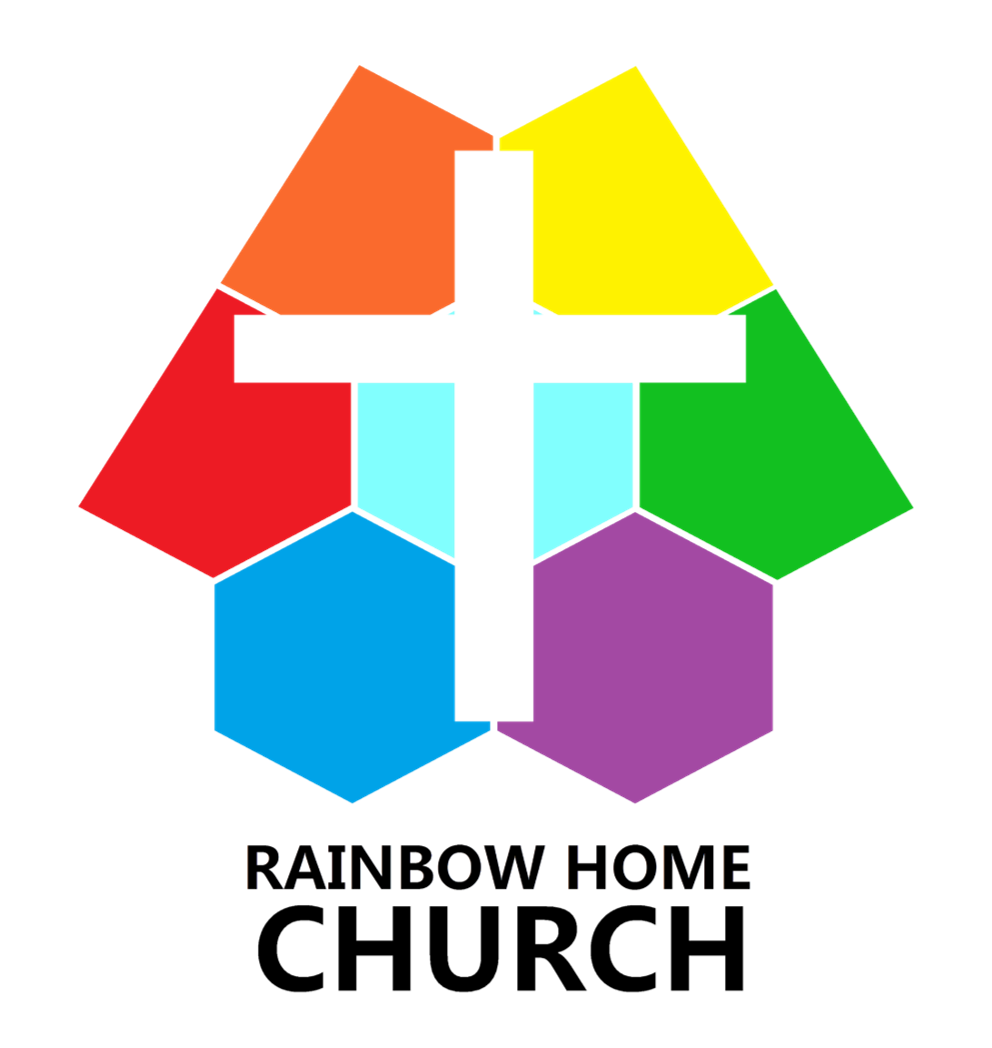 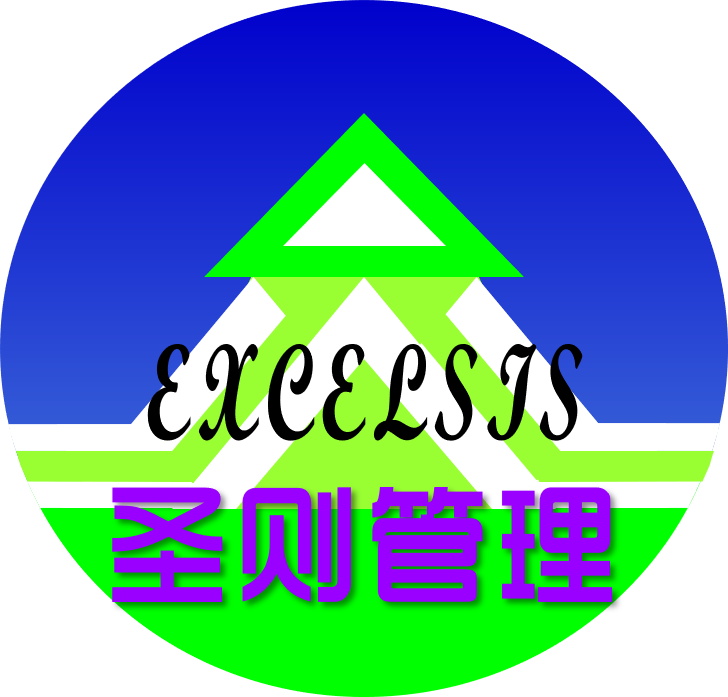 生儿育女
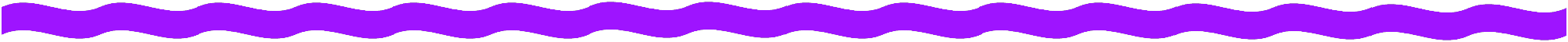 建模优先
连接相伴
生育有法
广采优选
边教边干
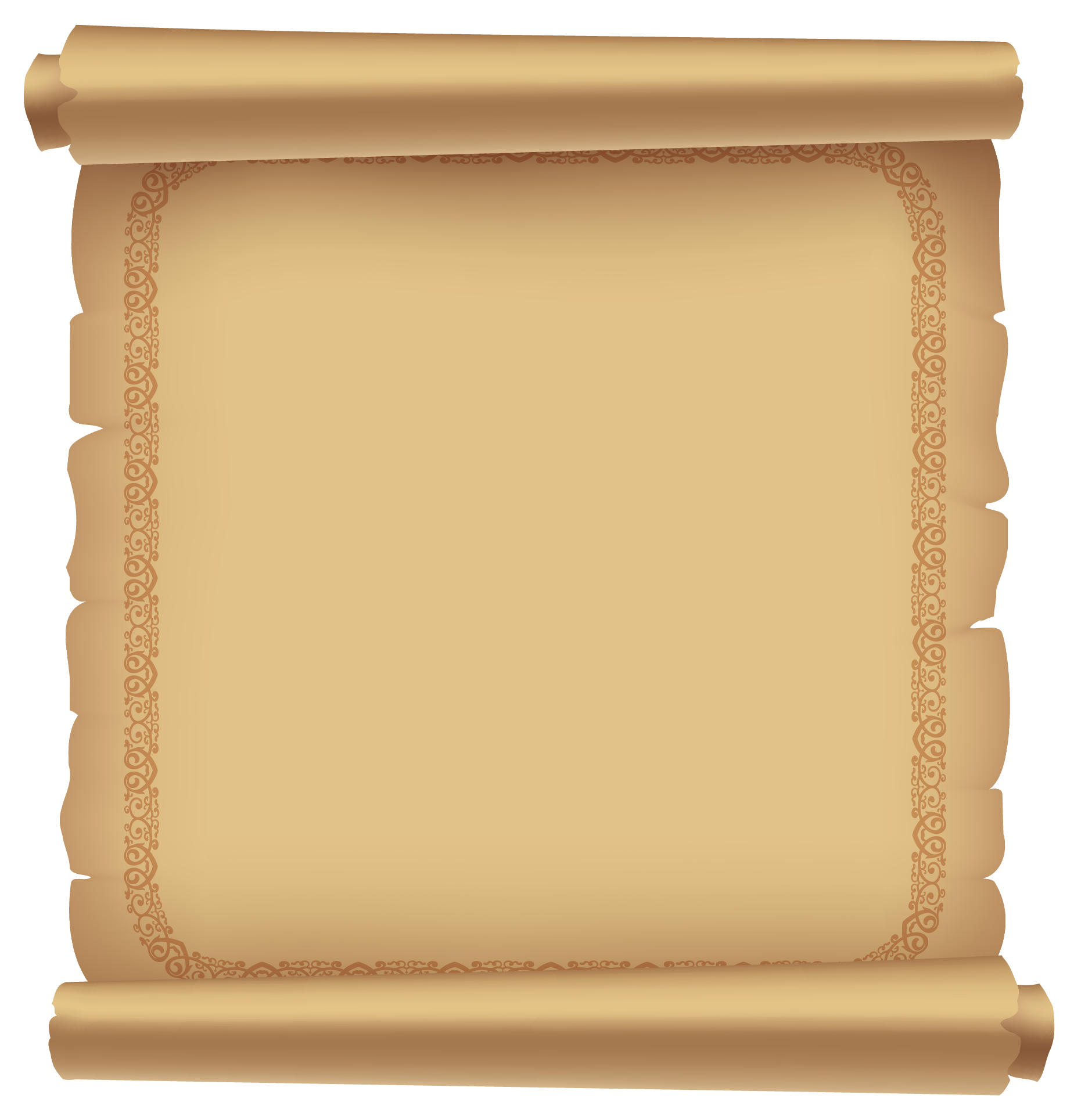 背诵经文
太 28:19 所以，你们要去，使万民作我的门徒，…
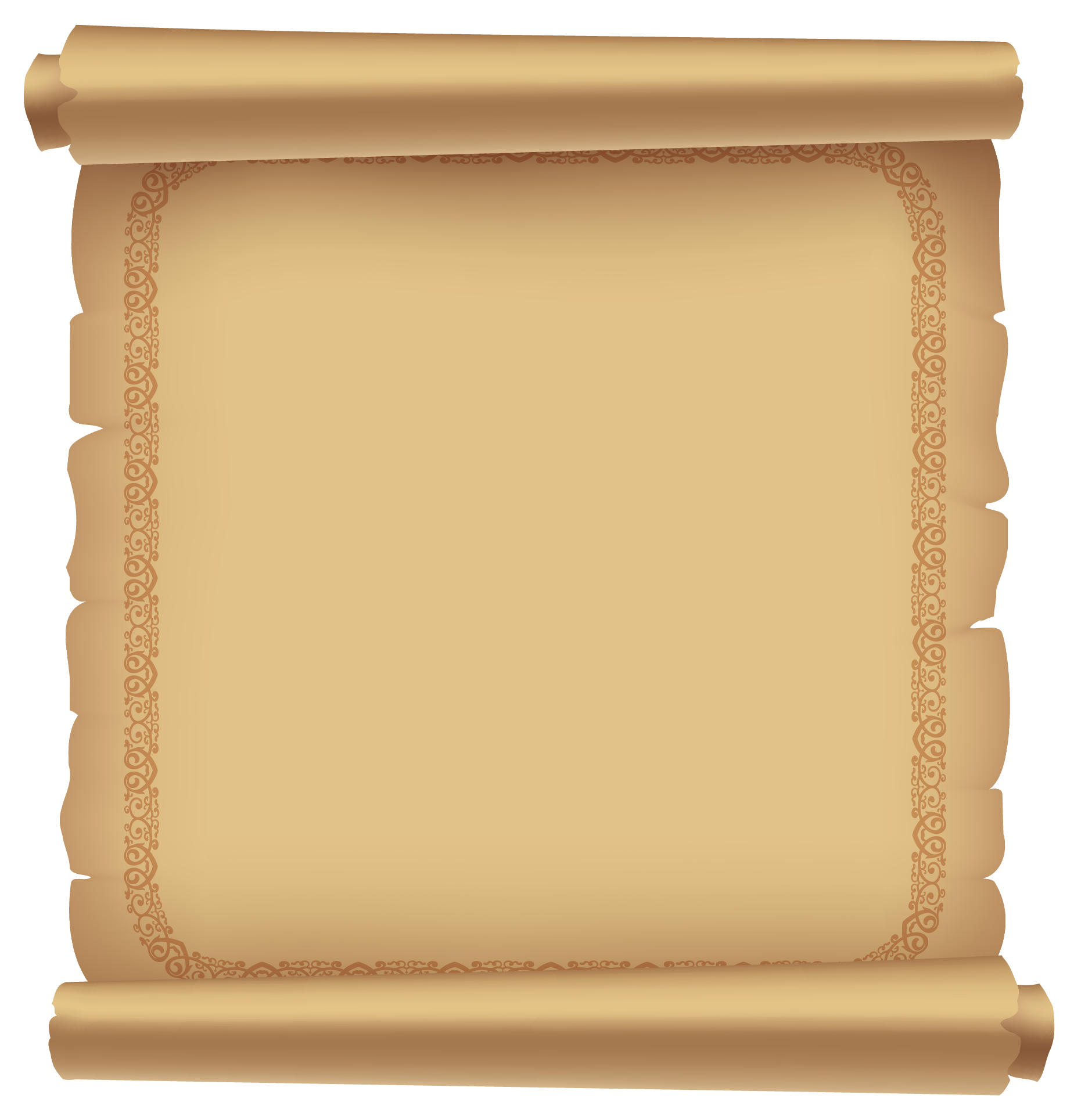 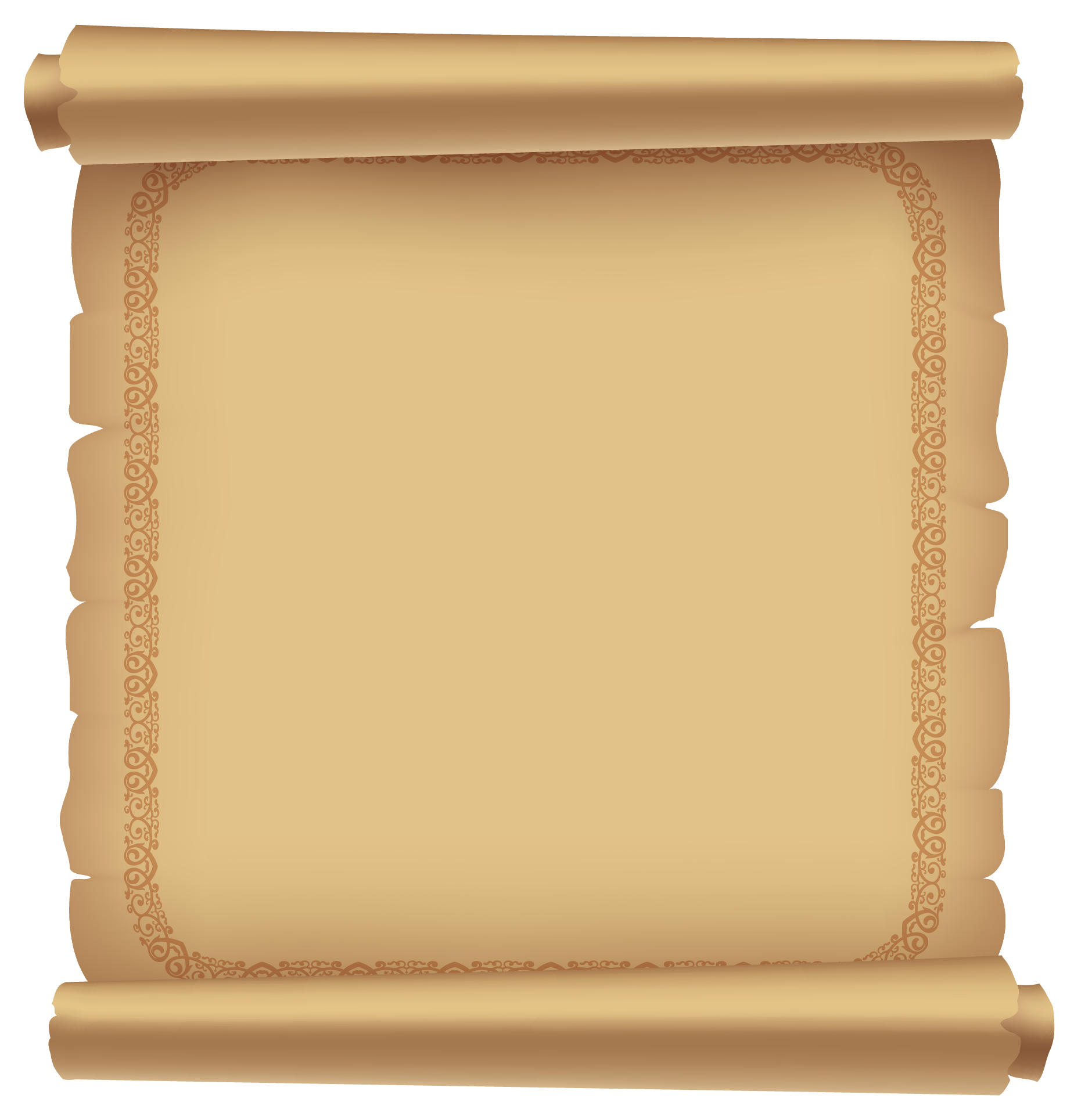 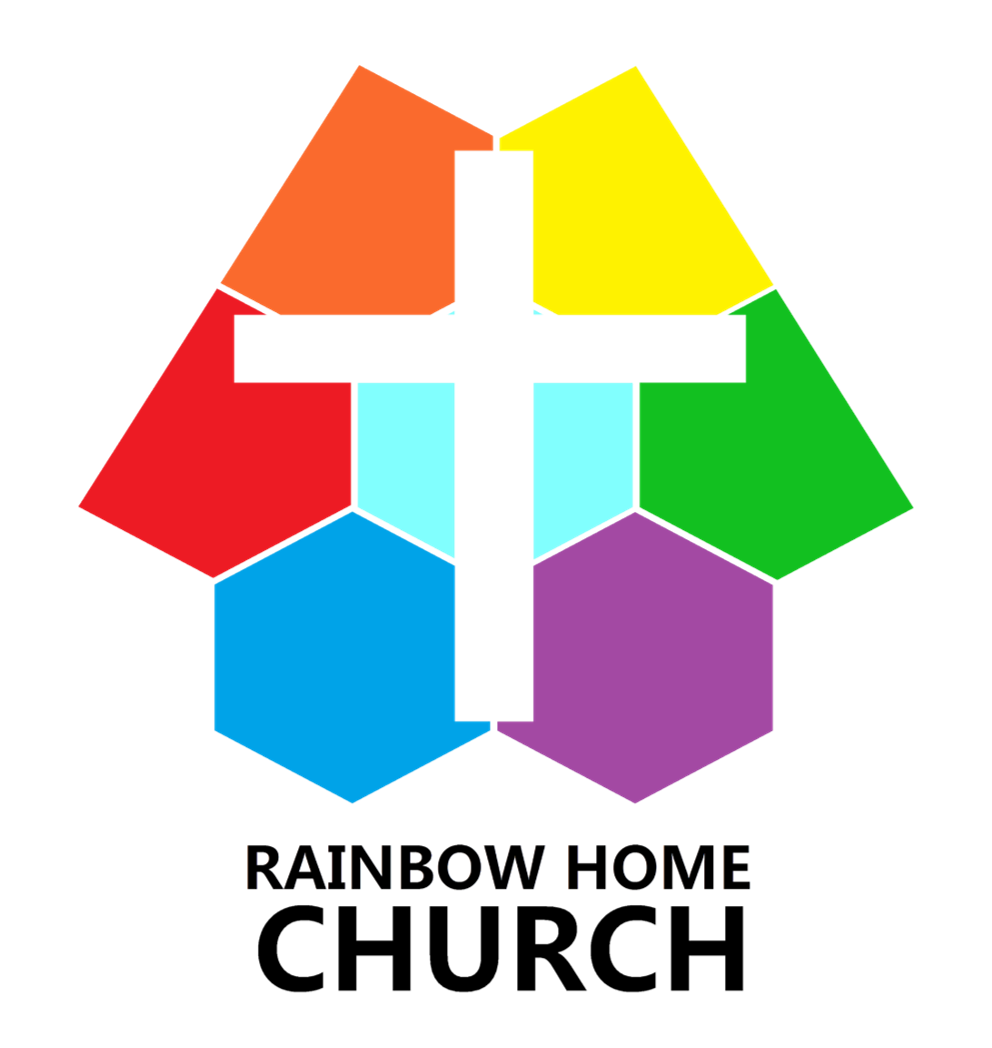 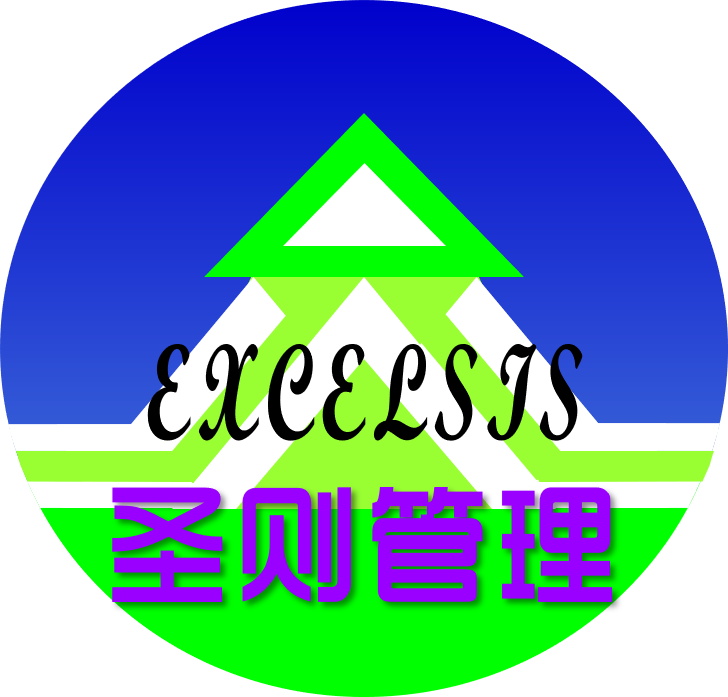 生儿育女
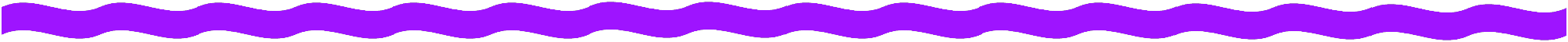 鞠躬尽瘁?
自省分享行动
桃李满园!
我灵歌唱
爱传福音歌